Google Photos
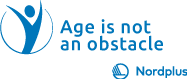 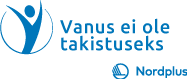 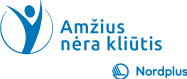 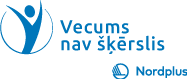 1
Kas yra „Google“ nuotraukos?
„Google“ nuotraukos yra debesyje veikianti paslauga, teikianti nuotraukų ir vaizdo įrašų saugyklą ir bendrinimą. Jis sukurtas sklandžiai veikti keliuose įrenginiuose, pvz., išmaniuosiuose telefonuose, planšetiniuose kompiuteriuose ir kompiuteriuose. Jame yra dirbtinio intelekto asistentas, padedantis valdyti mediją.
Jei į „Google“ serverius įkėlėte arba sinchronizavote nuotraukas ir vaizdo įrašus iš telefono, galite juos peržiūrėti ir tvarkyti kompiuteryje. Norėdami tai padaryti, atidarykite naršyklę, eikite į „Google“ nuotraukų svetainę ir prisijunkite naudodami „Google“ paskyrą.
„Google“ diskas ir „Google“ nuotraukos yra dvi pagrindinės programos, kurias plačiai naudoja dauguma „Google“ vartotojų. „Google“ nuotraukos išsaugo tik nuotraukas ir vaizdo įrašus, o „Google“ diskas duomenis išsaugo lanksčiau, nes palaiko visus formatus, pvz., vaizdus, garso įrašus, dokumentus, programas, suglaudintus failus ir kt.
2
Kokie yra „Google“ nuotraukų pranašumai?
„Google“ nuotraukas galima lengvai naudoti skirtinguose įrenginiuose, o naudodami „Google“ paskyrą galite lengvai bendrinti nuotraukas su kitais. Ištrintas nuotraukas galima lengvai kurti atsargines kopijas ir atkurti, o naudojant išmaniuosius „Google“ nuotraukų įrankius lengva tvarkyti, ieškoti ir redaguoti nuotraukas.
„Google“ nuotraukos saugo jūsų privačias nuotraukas ir vaizdo įrašus. Šifravimas išlaiko duomenų privatumą ir saugumą, kol jie perduodami.
Jei pašalinsite nuotraukų ir vaizdo įrašų kopijas išmaniajame telefone, jos dabar bus ištrintos, bet vis tiek galėsite matyti savo nuotraukas ir vaizdo įrašus, įskaitant ką tik pašalintus, „Google“ nuotraukose.
Kiekvienoje „Google“ paskyroje yra nemokama 15 GB saugyklos vietos, kuri bendrinama „Gmail“, „Google“ diske ir „Google“ nuotraukose. Jei viršysite šį 15 Gb limitą, negausite el. laiškų, kol neatlaisvinsite vietos arba neįsigisite papildomos vietos.
3
Savybės ir funkcijos
Nuotraukų ir vaizdo įrašų saugykla
Organizavimas ir paieška
Dalijimasis ir bendradarbiavimas
Redagavimo įrankiai
Atsarginė kopija ir sinchronizavimas
Kelių platformų
Dirbtinio intelekto savybės
Spausdinimo paslaugos
4
„Google“ nuotraukų meniu elementai
Nuotraukos: numatytasis rodinys.
Naršyti: funkcija, kuri naudoja mašininį mokymąsi, kad suskirstytų nuotraukas į kategorijas ir parodytų jas pagal turinį, pvz., žmones, vietas ar daiktus.
Bendrinimas: ši sritis skirta bendrinamų nuotraukų ir albumų tvarkymui
Spausdinimo parduotuvė: prieiga prie „Google“ nuotraukų spausdinimo paslaugos
Mėgstamiausi: nuotraukų ir vaizdo įrašų rinkinys, kurį naudotojas pažymėjo kaip mėgstamiausius,
Albumai: naudotojų sukurti arba automatiškai sukurti albumai
Priemonės: įrankiai ir paslaugos, skirtos nuotraukoms tvarkyti ir tobulinti,
Archyvas: nuotraukų, kurias vartotojas nori pasilikti, bet nenori rodyti pagrindiniame nuotraukų skirtuke, skyrius.
Užrakintas aplankas: slaptažodžiu apsaugota vieta, kurioje vartotojai gali saugoti jautrias nuotraukas
Šiukšliadėžė: yra ištrintų nuotraukų ir vaizdo įrašų, kurie saugomi ribotą laiką prieš ištrinant visam laikui.
Saugykla (nurodant sunaudotos saugyklos kiekį, pvz., „5,4 GB iš 15 GB panaudota
5
Darbo su „Google“ nuotraukomis pradžia (I)
Nuotraukų įkėlimas:
Iš kompiuterio: spustelėkite mygtuką „Įkelti“, esantį šalia viršutinio dešiniojo kampo. Galite įkelti nuotraukas iš savo kompiuterio.
Iš išmaniojo telefono / planšetinio kompiuterio: programa gali automatiškai įkelti nuotraukas iš jūsų įrenginio. Šį nustatymą galite koreguoti programoje.
Nuotraukų peržiūra: įkeltos nuotraukos bus rodomos pagrindinėje „Google“ nuotraukų srityje. Norėdami rasti konkrečias nuotraukas, galite jas slinkti arba naudoti paieškos juostą. Spustelėkite miniatiūrą, kad atidarytumėte.
6
Operacijos su vaizdu
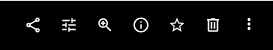 Atidarius paveikslėlį, pasirodo mygtukai (iš kairės):
Dalintis
Redaguoti
Padidinti
Pridėti informaciją
Pažymėti kaip mėgstamiausią
Šiukšliadėžė
Daugiau:
Skaidrių demonstravimas
Atsisiųsti ir t.t
7
Darbo su „Google“ nuotraukomis pradžia (II)
Albumų kūrimas: norėdami tvarkyti nuotraukas, galite sukurti albumus. Kairėje pusėje spustelėkite „Albumai“, tada „Sukurti albumą“. Suteikite jai pavadinimą ir spustelėkite Pridėti nuotraukų, pasirinkite nuotraukas iš „Google“ nuotraukų arba savo kompiuterio ir atlikite, kai būsite pasiruošę.
Nuotraukų bendrinimas: galite bendrinti nuotraukas ar albumus su kitais. Pasirinkite nuotrauką arba albumą, tada spustelėkite piktogramą „Bendrinti“. Galite bendrinti naudodami nuorodą, el. paštą arba tiesiogiai su kitais „Google“ nuotraukų naudotojais.
Nuotraukų redagavimas: „Google“ nuotraukose siūlomi pagrindiniai redagavimo įrankiai. Spustelėkite nuotrauką, tada spustelėkite piktogramą „Redaguoti“. Galite reguliuoti šviesą, spalvą, taikyti filtrus ir kt.
Saugyklos apribojimas: „Google“ nuotraukos siūlo ribotą nemokamą saugyklą. Jei jums reikia daugiau vietos, gali tekti įsigyti papildomos saugyklos per „Google One“.
8
Pradėkime praktiką!
Atlikite pratimus, nurodytus faile 20_Google_Photos_Notes!

Sėkmės!
9